Class3
CSC 495/583 Topics of Software SecurityStack Frame & Calling Convention
Dr. Si Chen (schen@wcupa.edu)
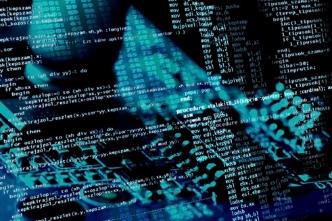 Review
Stack Frame
A stack frame is a frame of data that gets pushed onto the stack. 
In the case of a call stack, a stack frame would represent a function call and its argument data.
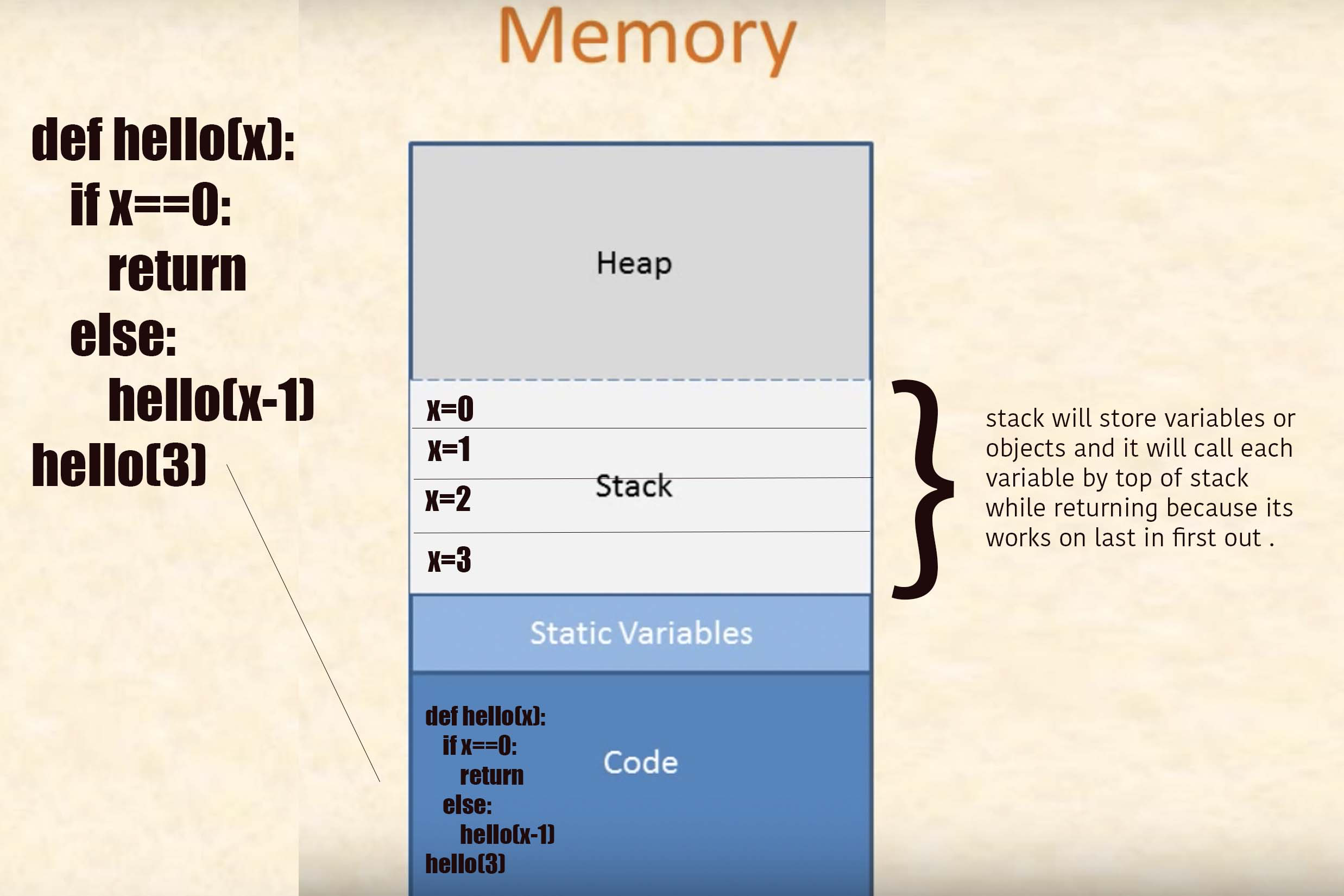 Stack
Pass arguments
Save the return address
Save local variable
Stack Frame
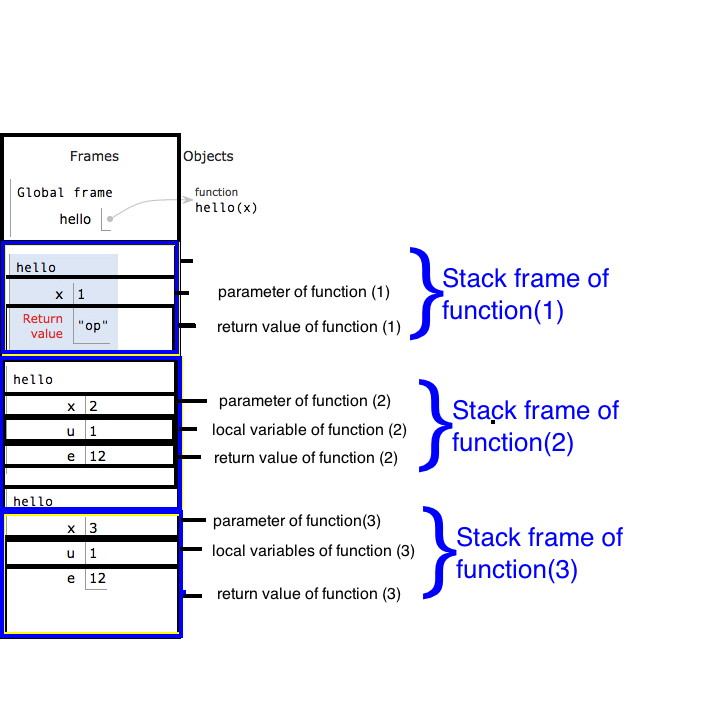 Local Variable
Limited Register(s)  Store Local Variable in stack
Use esp and ebp to define a stack frame for current function
Use relative position of esp or ebp for retrieving and storing data
e.g. mov eax, [esp+124]
Very easy to do recursive call
https://www.slideshare.net/saumilshah/how-functions-work-7776073
https://www.slideshare.net/saumilshah/how-functions-work-7776073
https://www.slideshare.net/saumilshah/how-functions-work-7776073
https://www.slideshare.net/saumilshah/how-functions-work-7776073
https://www.slideshare.net/saumilshah/how-functions-work-7776073
Stack Frame
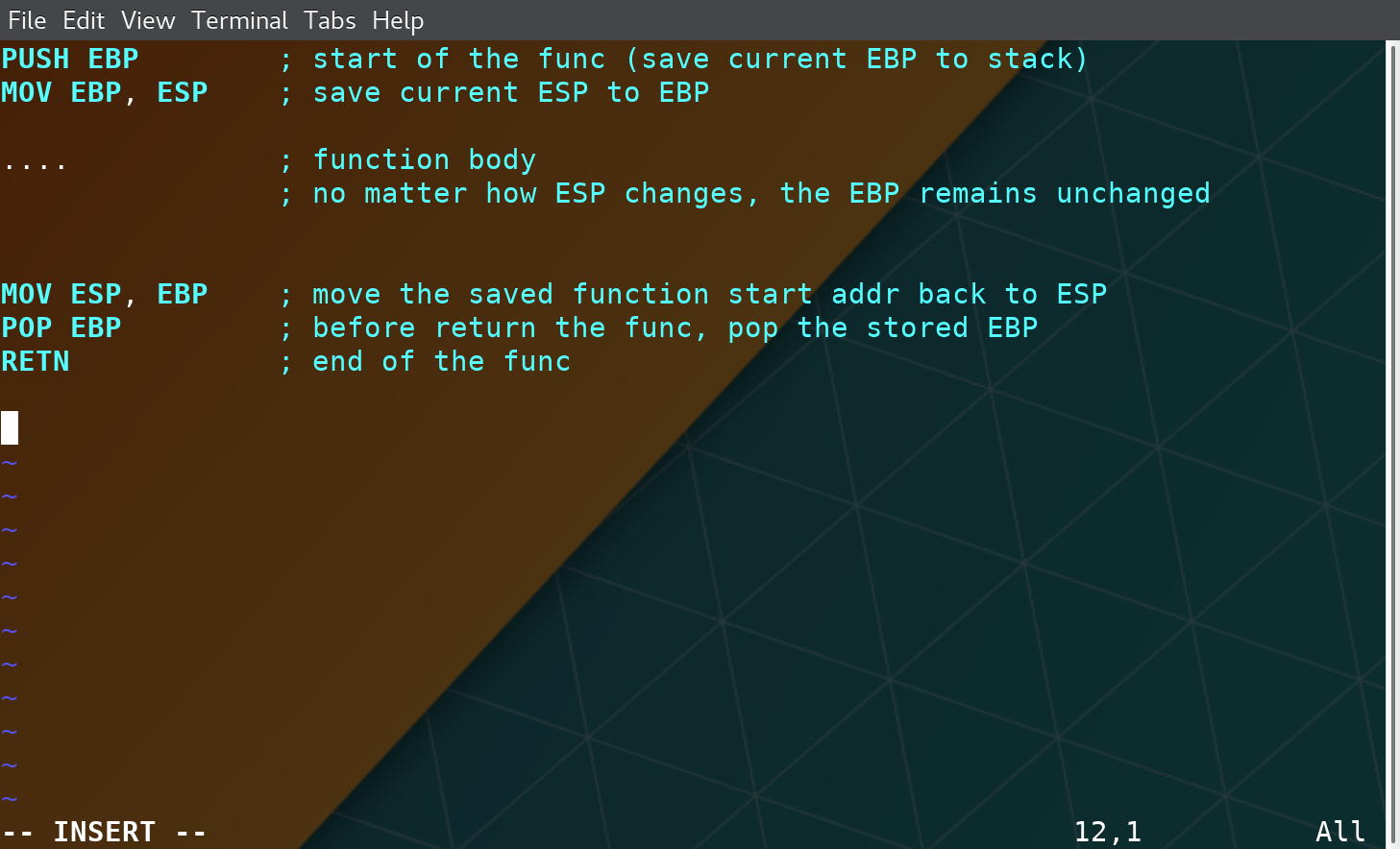 StackFrame.exe
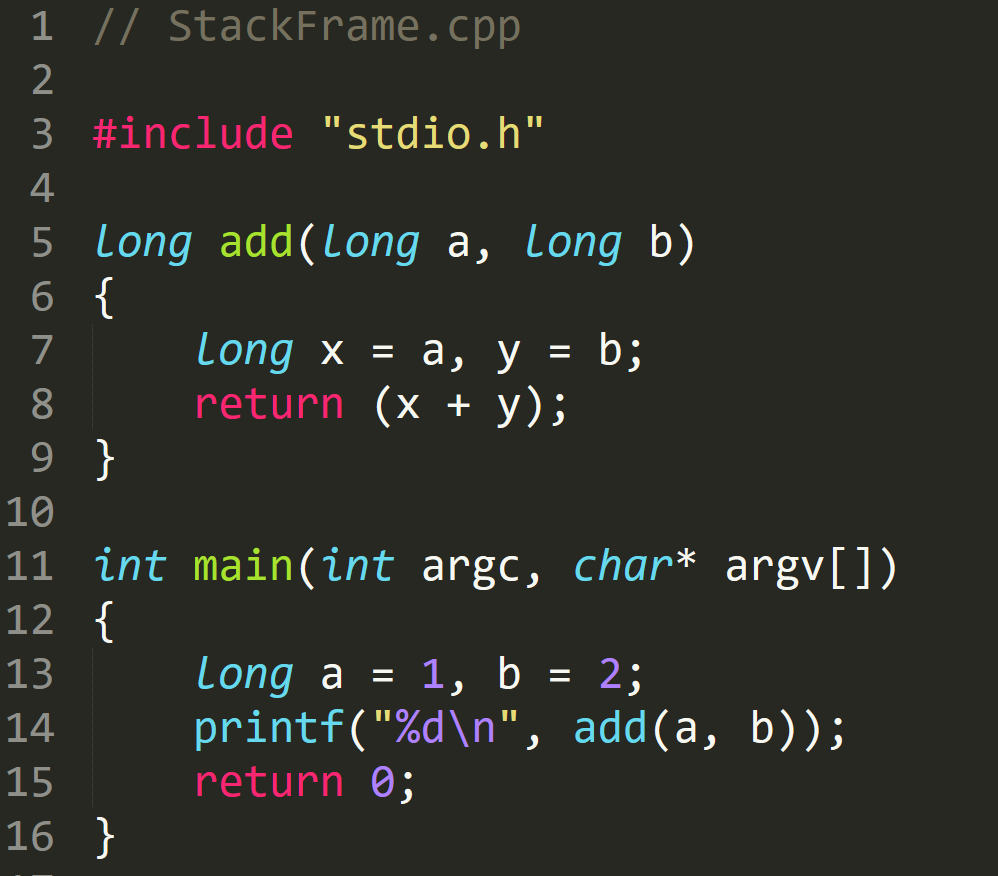 StackFrame.exe
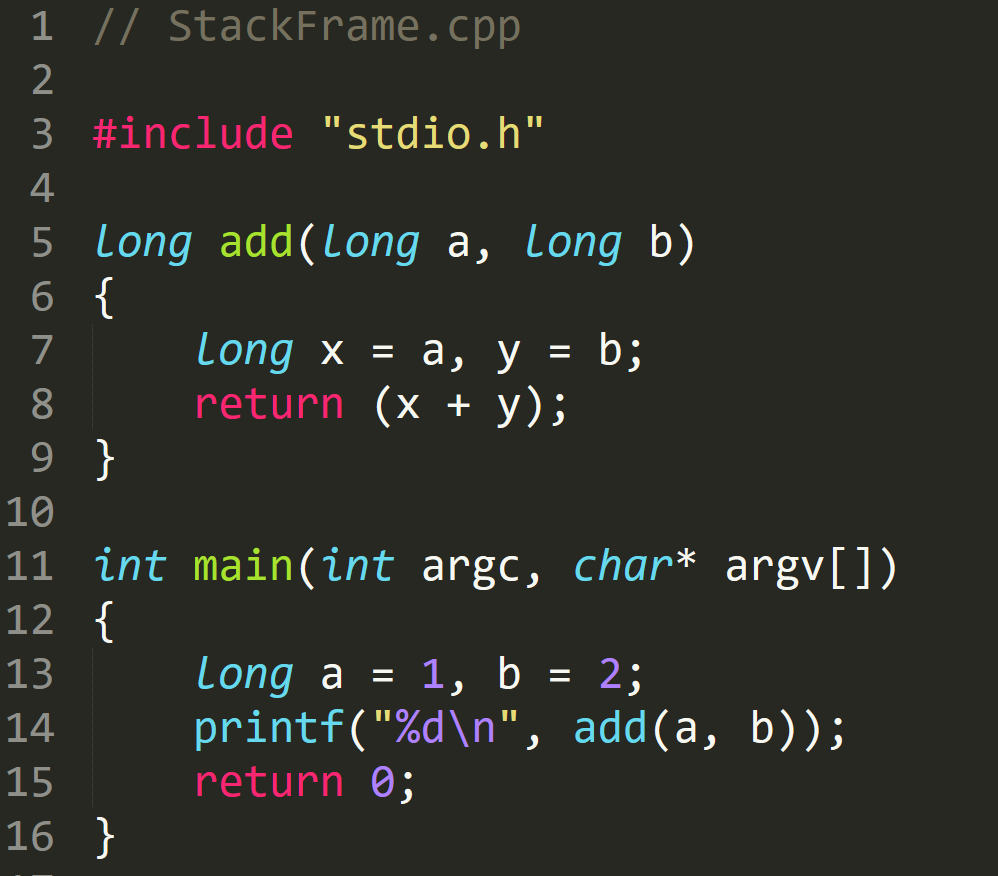 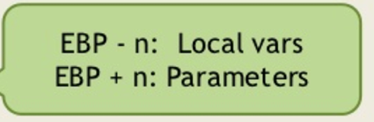 StackFrame.exe
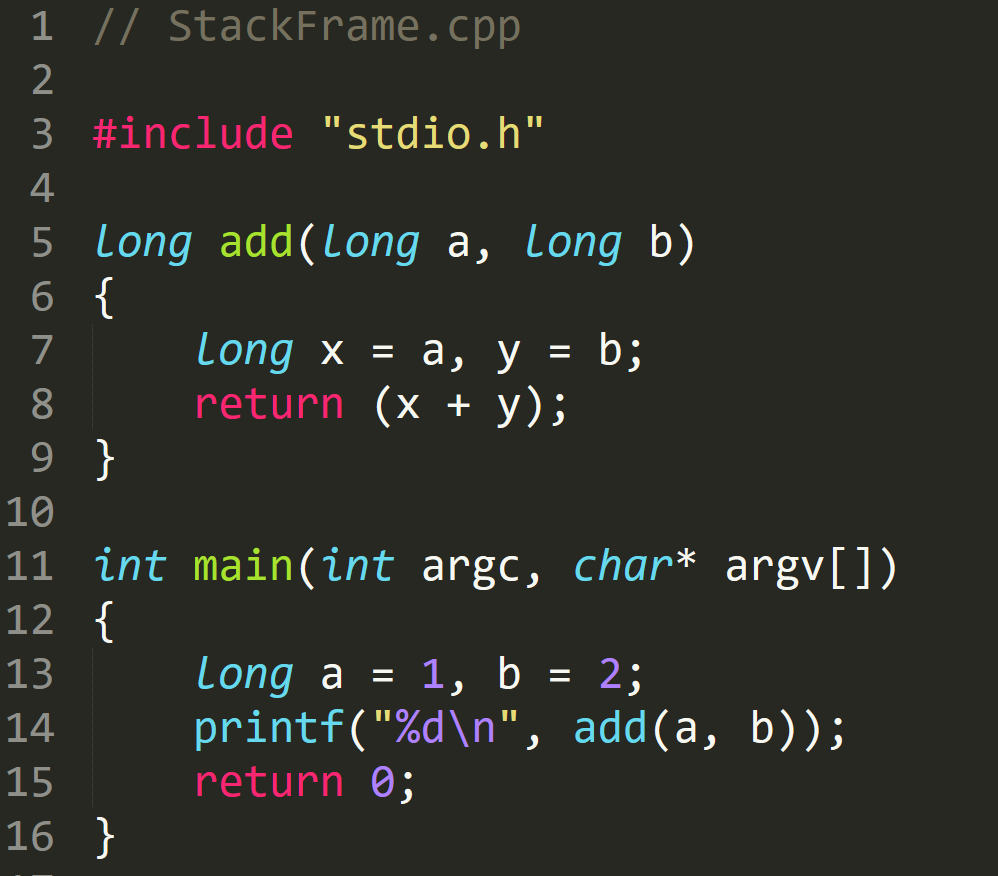 StackFrame.exe
[Speaker Notes: EBP 12FFC0
ESP 12FF7C]
StackFrame.exe
[Speaker Notes: EBP
ESP 12FF78]
StackFrame.exe
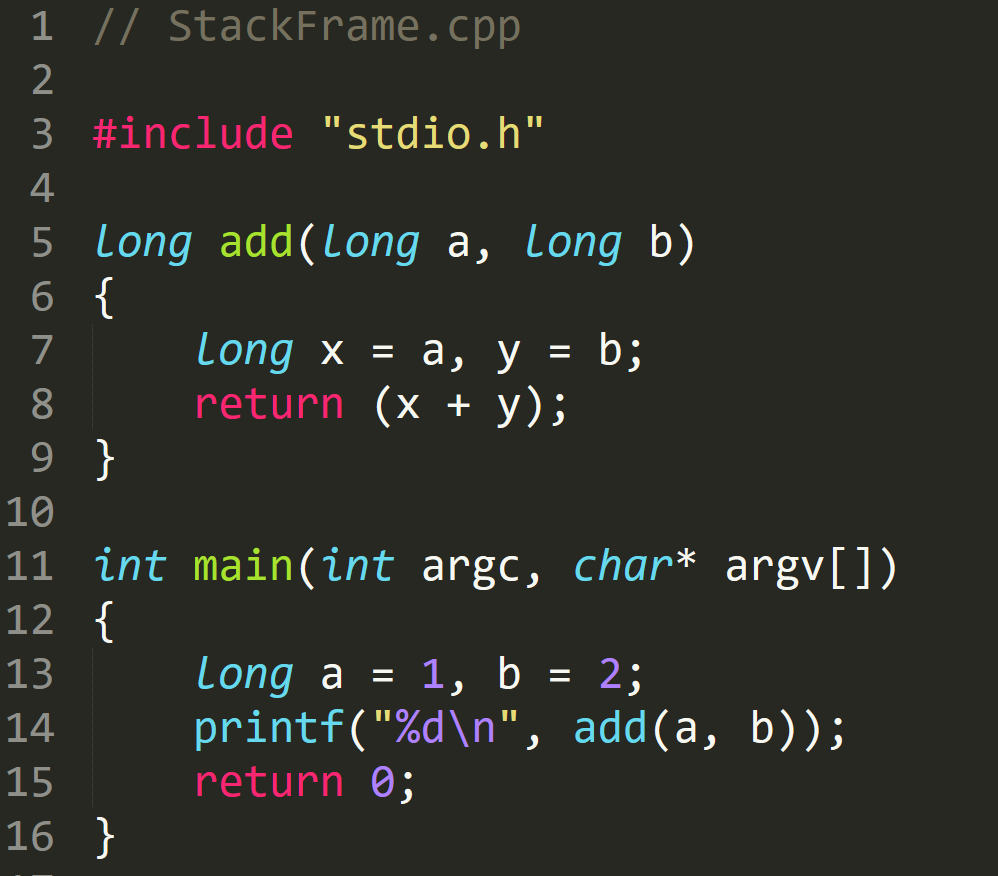 StackFrame.exe
Create space for ‘a’ and ‘b’  long  4 byte
[Speaker Notes: EBP
ESP 12FF78]
StackFrame.exe
Create space for ‘a’ and ‘b’  long  4 byte
[Speaker Notes: EBP
ESP 12FF78]
StackFrame.exe
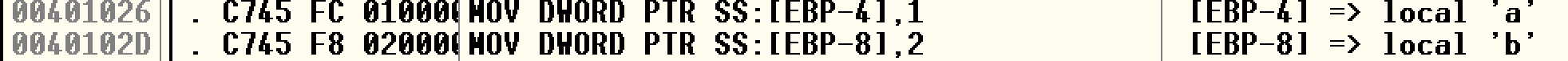 4 Byte memory space at address [EBP-4]
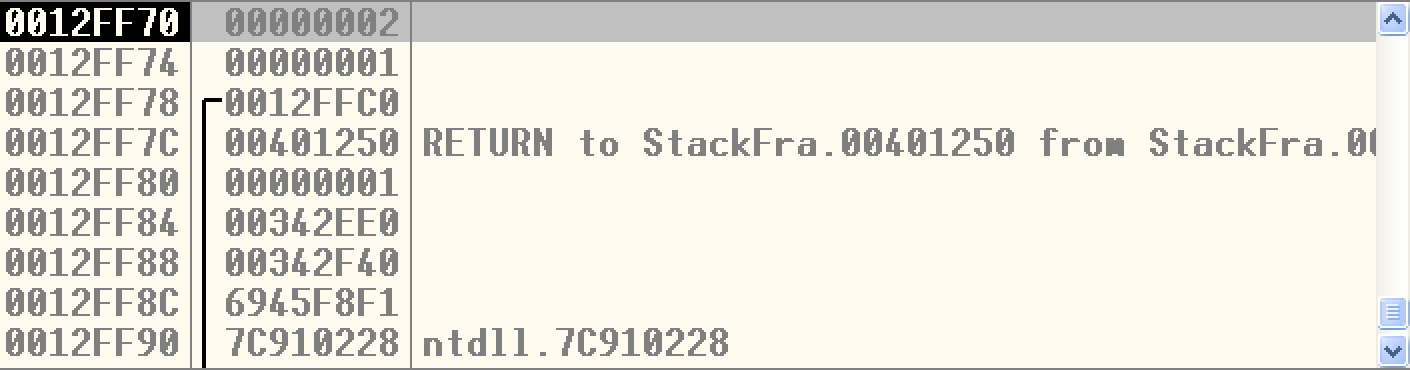 StackFrame.exe
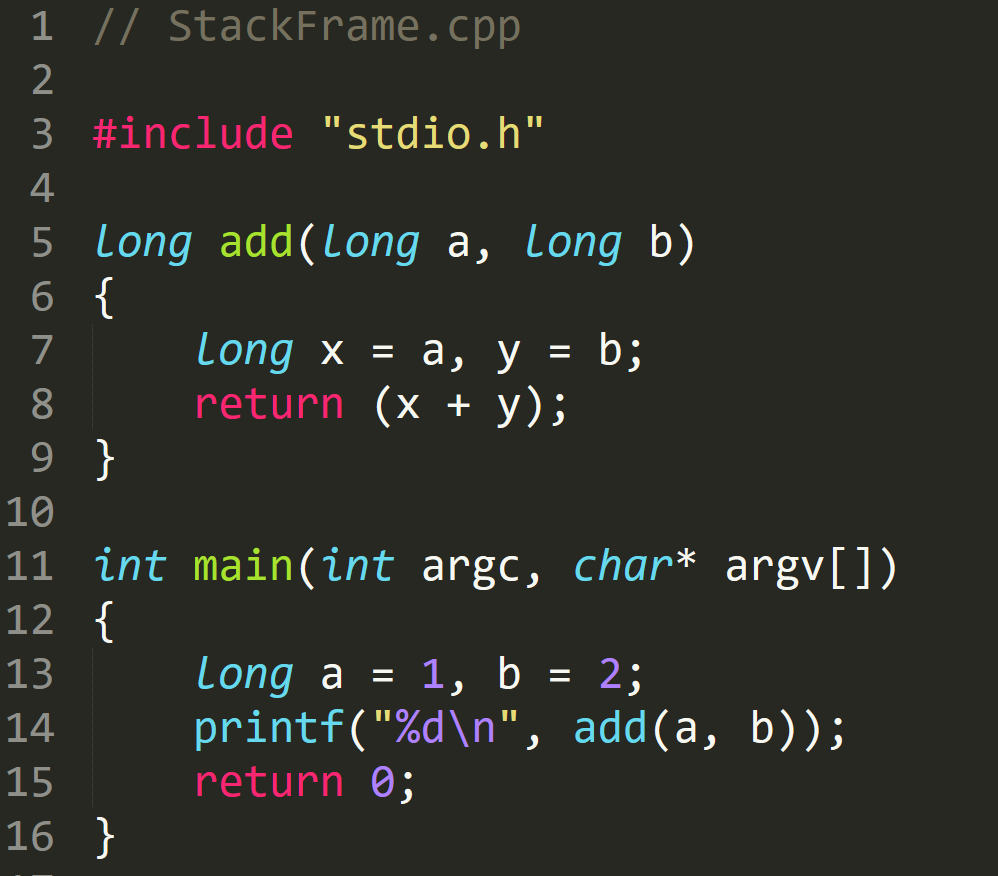 StackFrame.exe
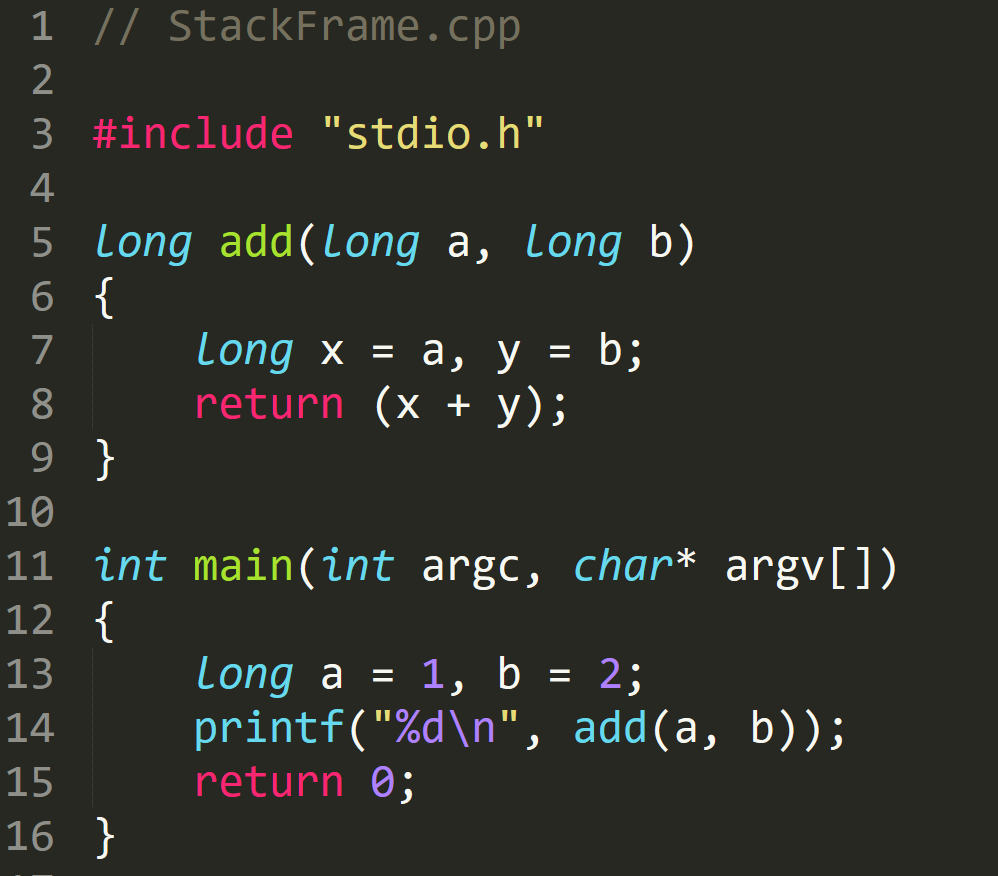 StackFrame.exe
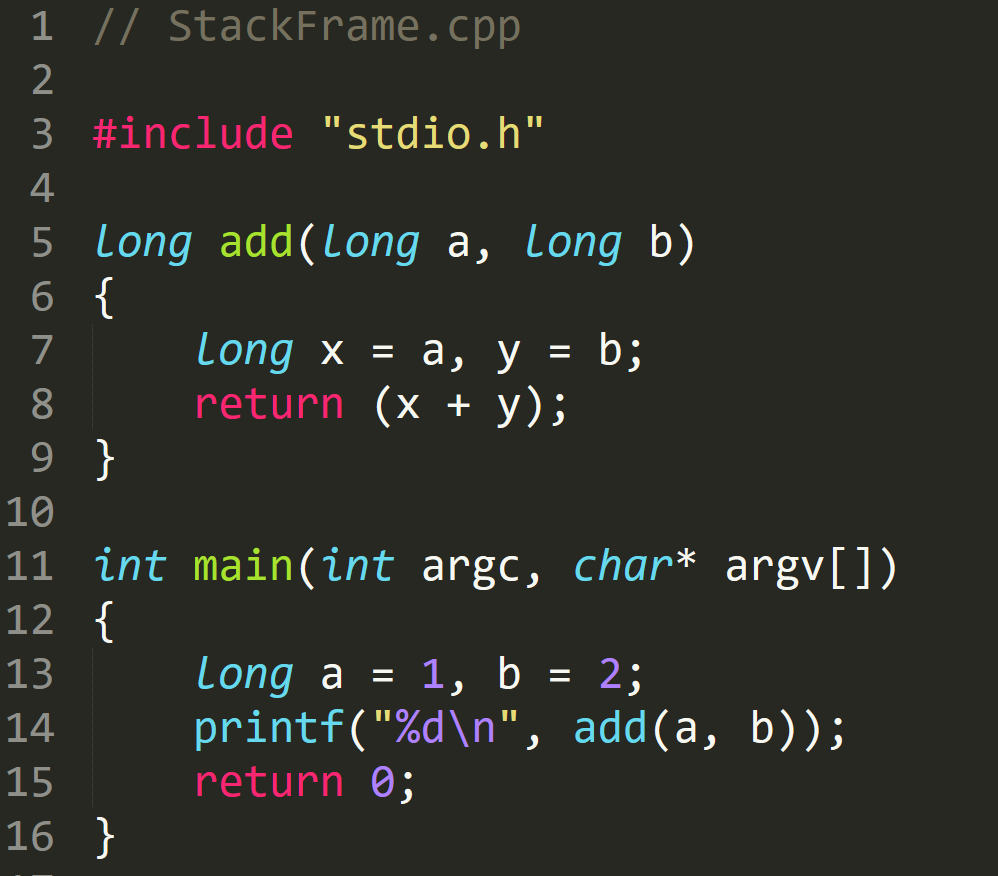 StackFrame.exe
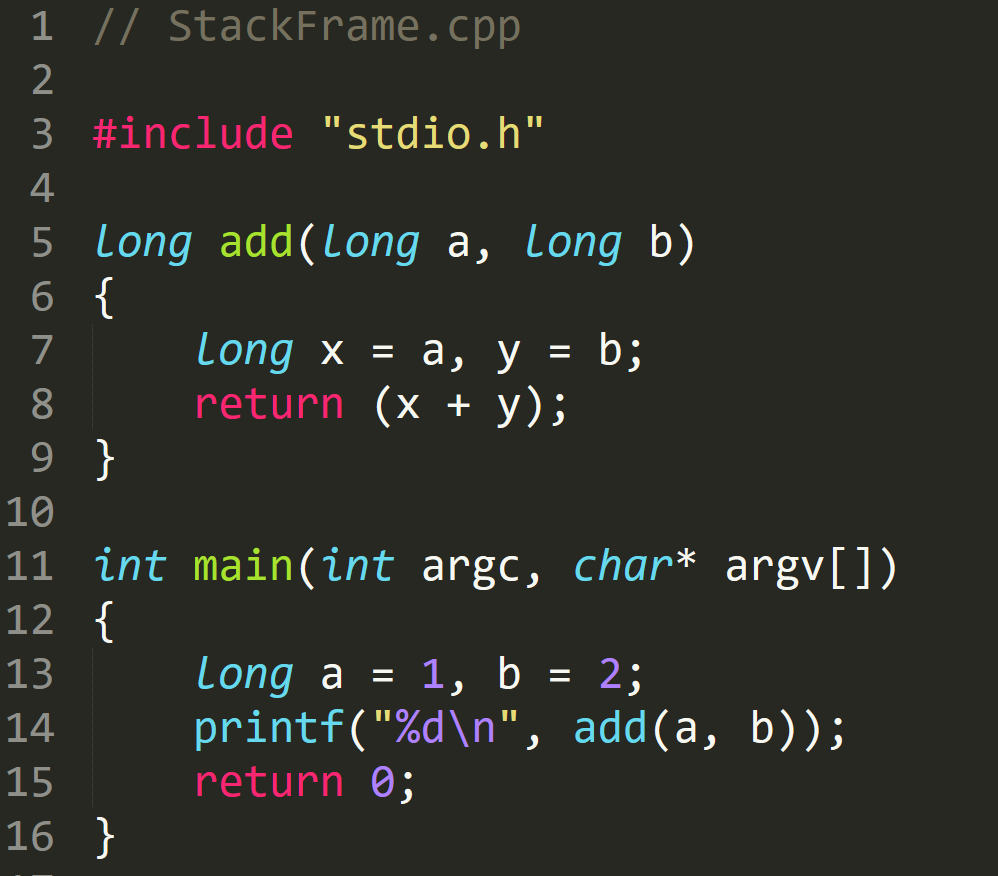 StackFrame.exe
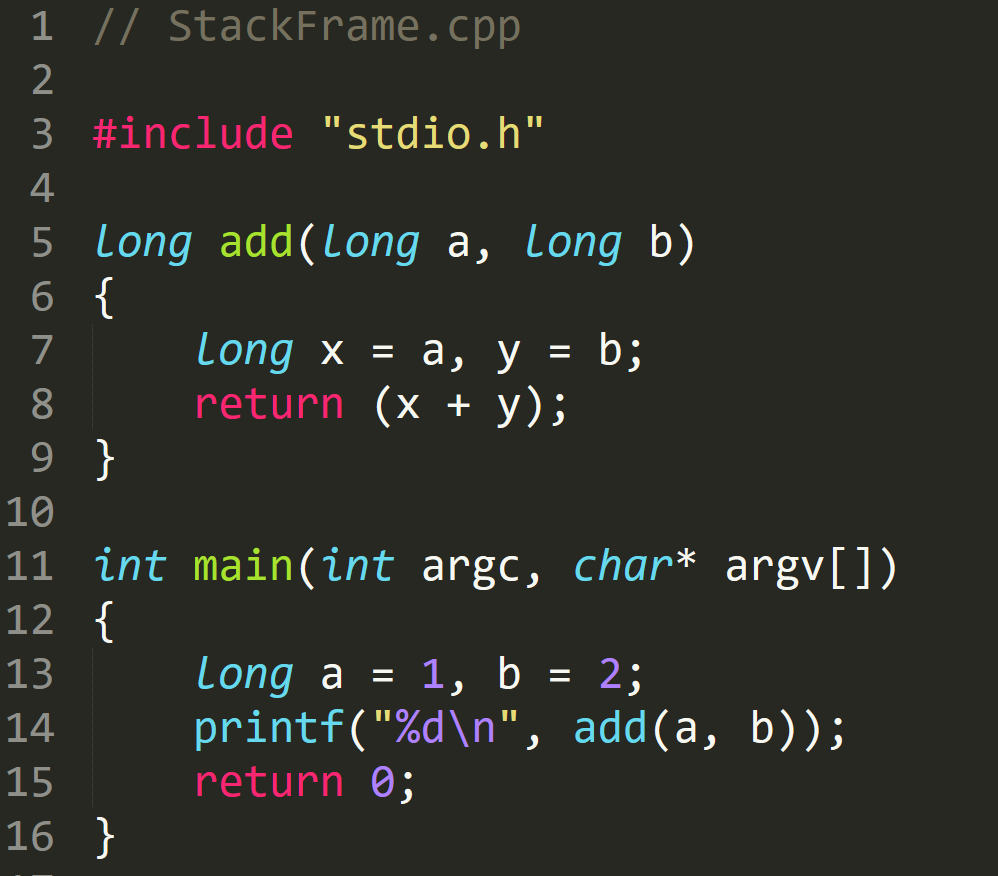 StackFrame.exe
Clean Stack
StackFrame.exe
Clean Stack
StackFrame.exe
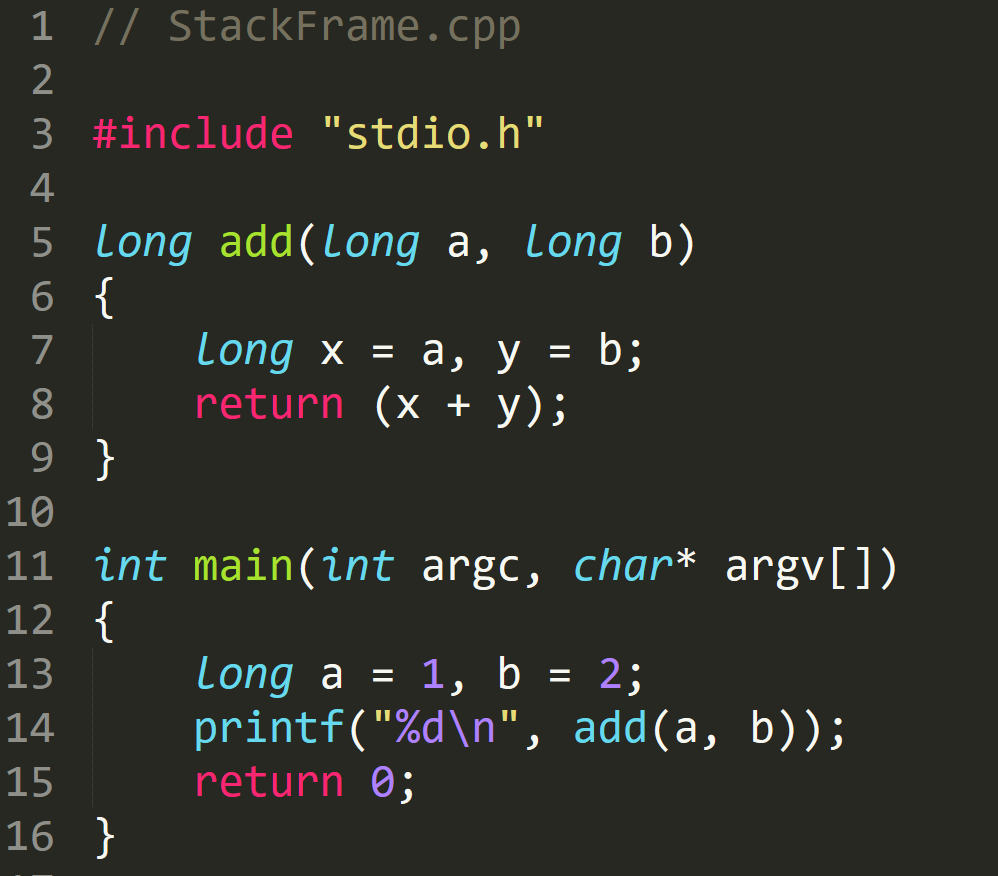 StackFrame.exe
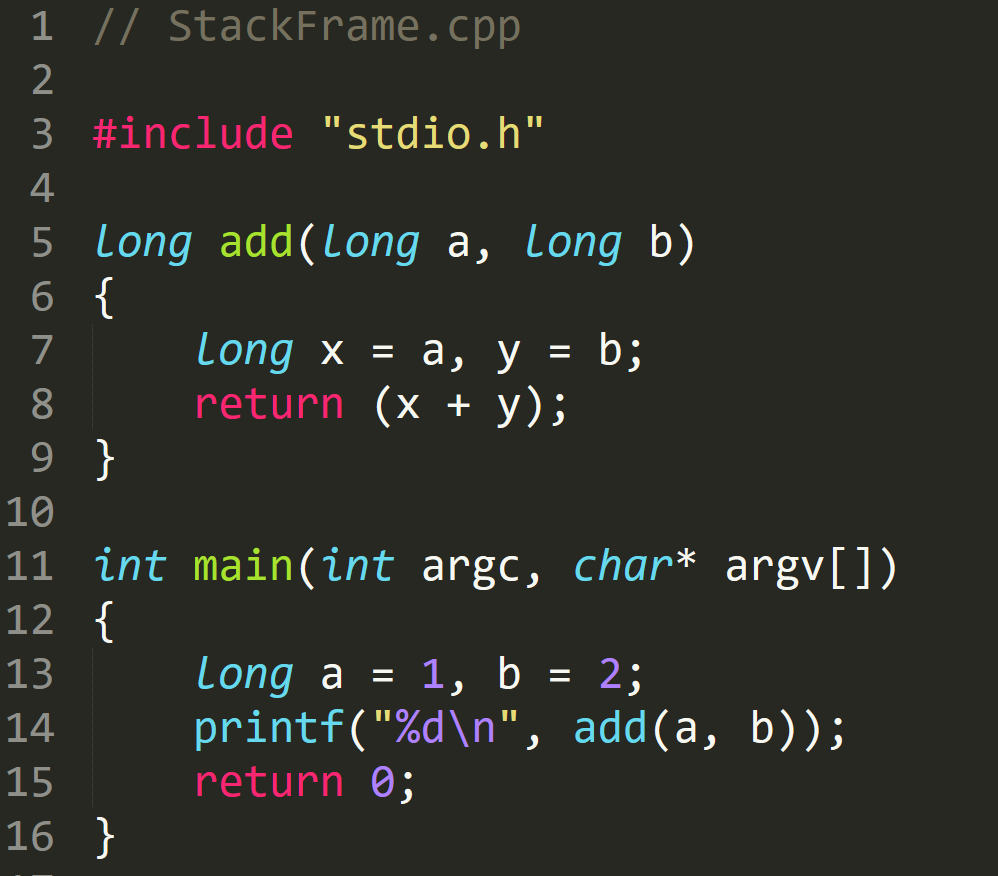 Set EAX –> 0
Faster than 
	MOV EAX,0
Calling Convention
Two Questions
Q: When a function finished, how to handle the parameter left in the stack.







Q: When a function finished, how change the ESP value?
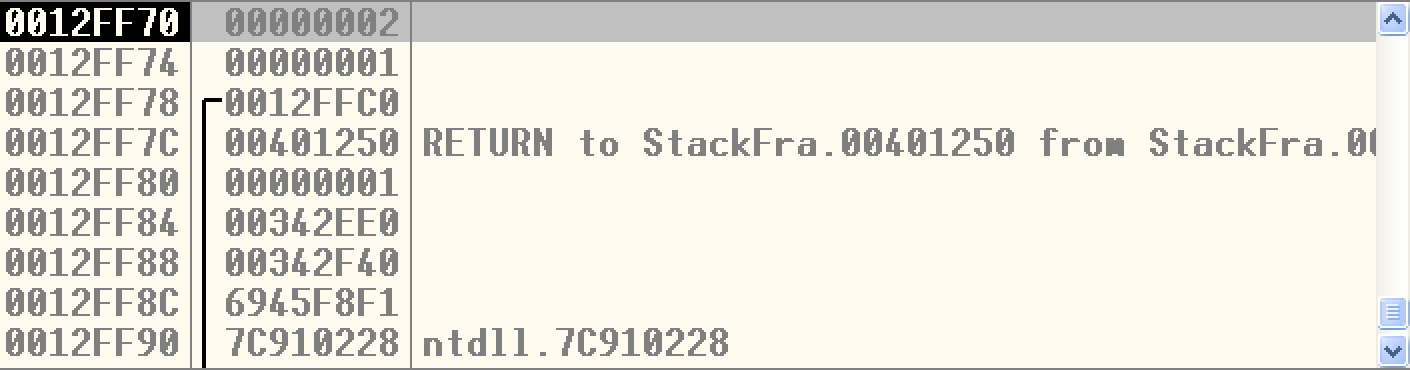 A: We don’t care…
A: ESP should be restored to the previous value
Standard C Calling Conventions
Calling conventions are a standardized method for functions to be implemented and called by the machine. 
A calling convention specifies the method that a compiler sets up to access a subroutine.
There are three major calling conventions that are used with the C language on 32-bit x86 processors: 
CDECL
STDCALL, 
FASTCALL.
CDECL
The C language, by default, uses the CDECL calling convention
In the CDECL calling convention the following holds:
Arguments are passed on the stack in Right-to-Left order, and return values are passed in eax.
The calling function cleans the stack. This allows CDECL functions to have variable-length argument lists.
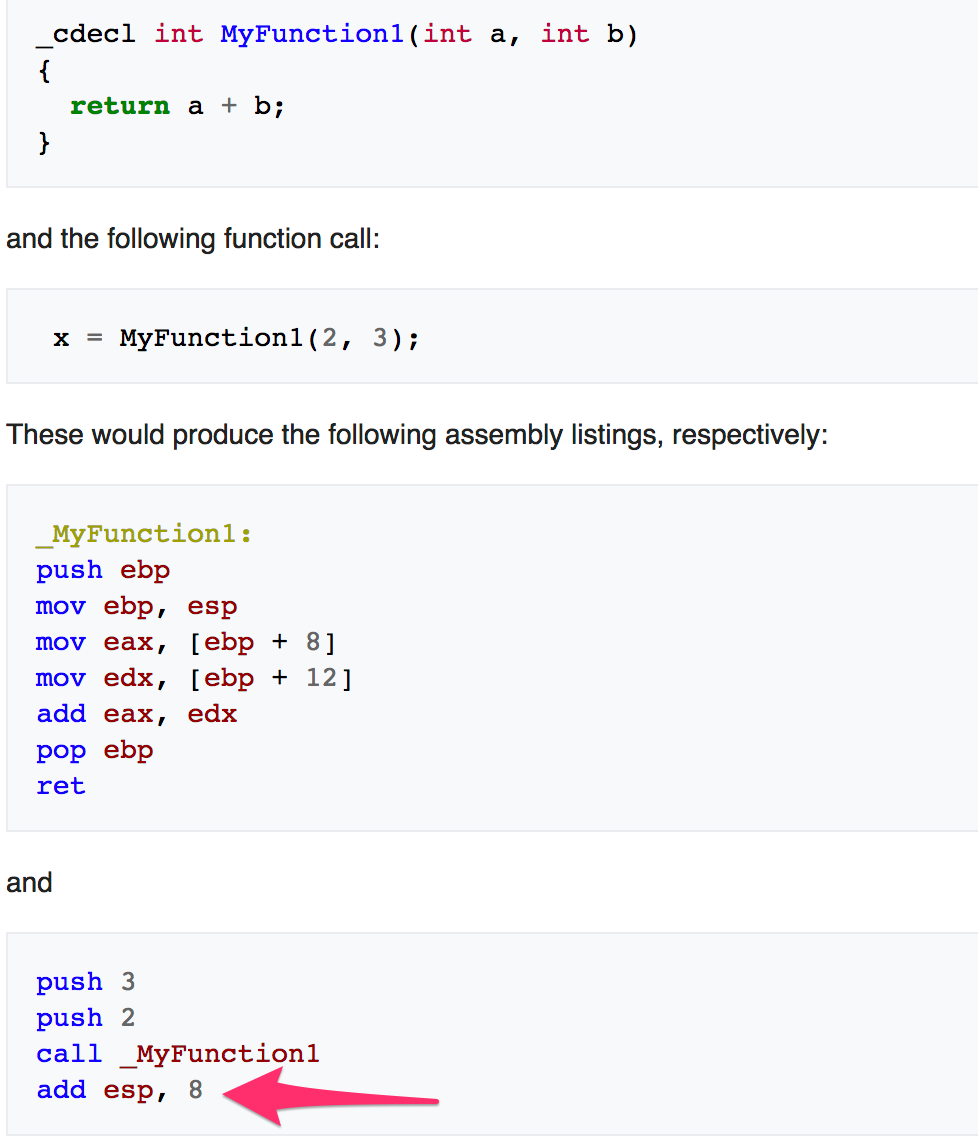 STDCALL
The C language, by default, uses the CDECL calling convention
In the CDECL calling convention the following holds:
Arguments are passed on the stack in Right-to-Left order, and return values are passed in eax.
The calling function cleans the stack. This allows CDECL functions to have variable-length argument lists.
STDCALL
STDCALL, also known as "WINAPI" (and a few other names, depending on where you are reading it) is used almost exclusively by Microsoft as the standard calling convention for the Win32 API. 
STDCALL passes arguments right-to-left, and returns the value in eax. 
The called function cleans the stack, unlike CDECL. This means that STDCALL doesn't allow variable-length argument lists.
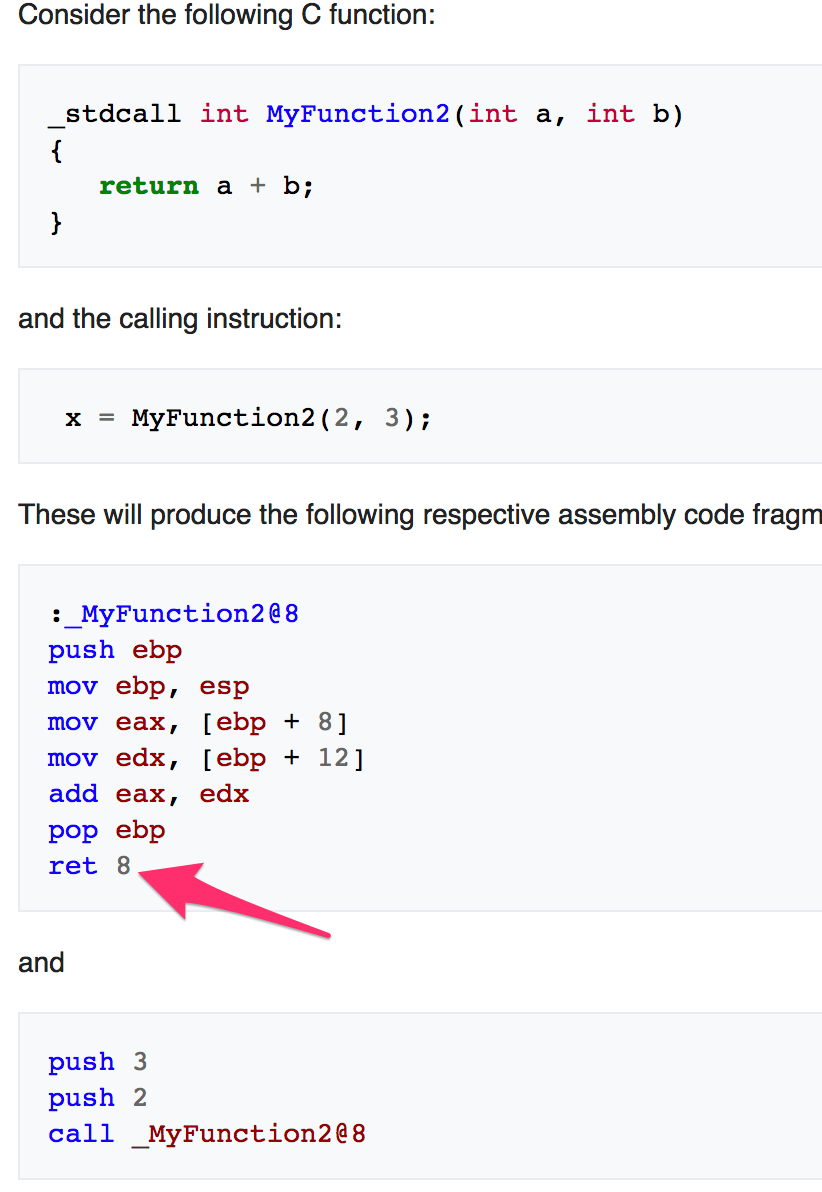 STDCALL
STDCALL, also known as "WINAPI" (and a few other names, depending on where you are reading it) is used almost exclusively by Microsoft as the standard calling convention for the Win32 API. 
STDCALL passes arguments right-to-left, and returns the value in eax. 
The called function cleans the stack, unlike CDECL. This means that STDCALL doesn't allow variable-length argument lists.
RET 8  RET + POP 8 Byte
FASTCALL
The FASTCALL calling convention is not completely standard across all compilers, so it should be used with caution. 
The calling function most frequently is responsible for cleaning the stack, if needed.
Q & A
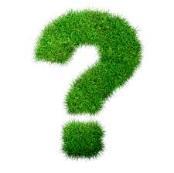